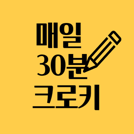 환영합니다!
-오늘의 명언-

“시도했는가? 실패했는가? 
괜찮다. 다시 시도하라. 
다시 실패하라. 
더 나은 실패를 하라.”

-사뮈엘 베케트-

클릭해주세요! 화이팅!
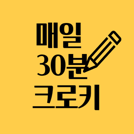 10분 1장
10초 후 시작 혹은 클릭하시면 시작합니다.
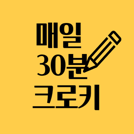 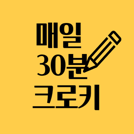 5분 2장
10초 후 시작 혹은 클릭하시면 시작합니다.
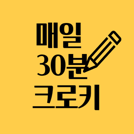 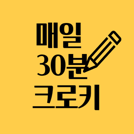 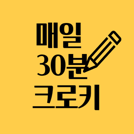 2분 5장
10초 후 시작 혹은 클릭하시면 시작합니다.
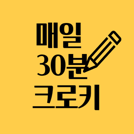 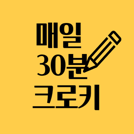 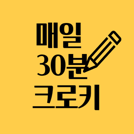 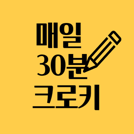 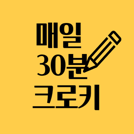 수고하셨습니다!^^
본자료는 네이버 프리미엄 콘텐츠 “매일 30분 크로키”에서 제공하는 유료 콘텐츠 입니다. 
https://contents.premium.naver.com/snappingfingers/30mindailycroquis
무단 복제, 무단 배포, 수정 후 재 판매등을 금합니다. 
자료에 대한 문의는 QR을 통한 톡톡으로 부탁드립니다. 
https://talk.naver.com/w4b12u
감사합니다.
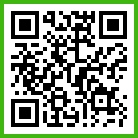